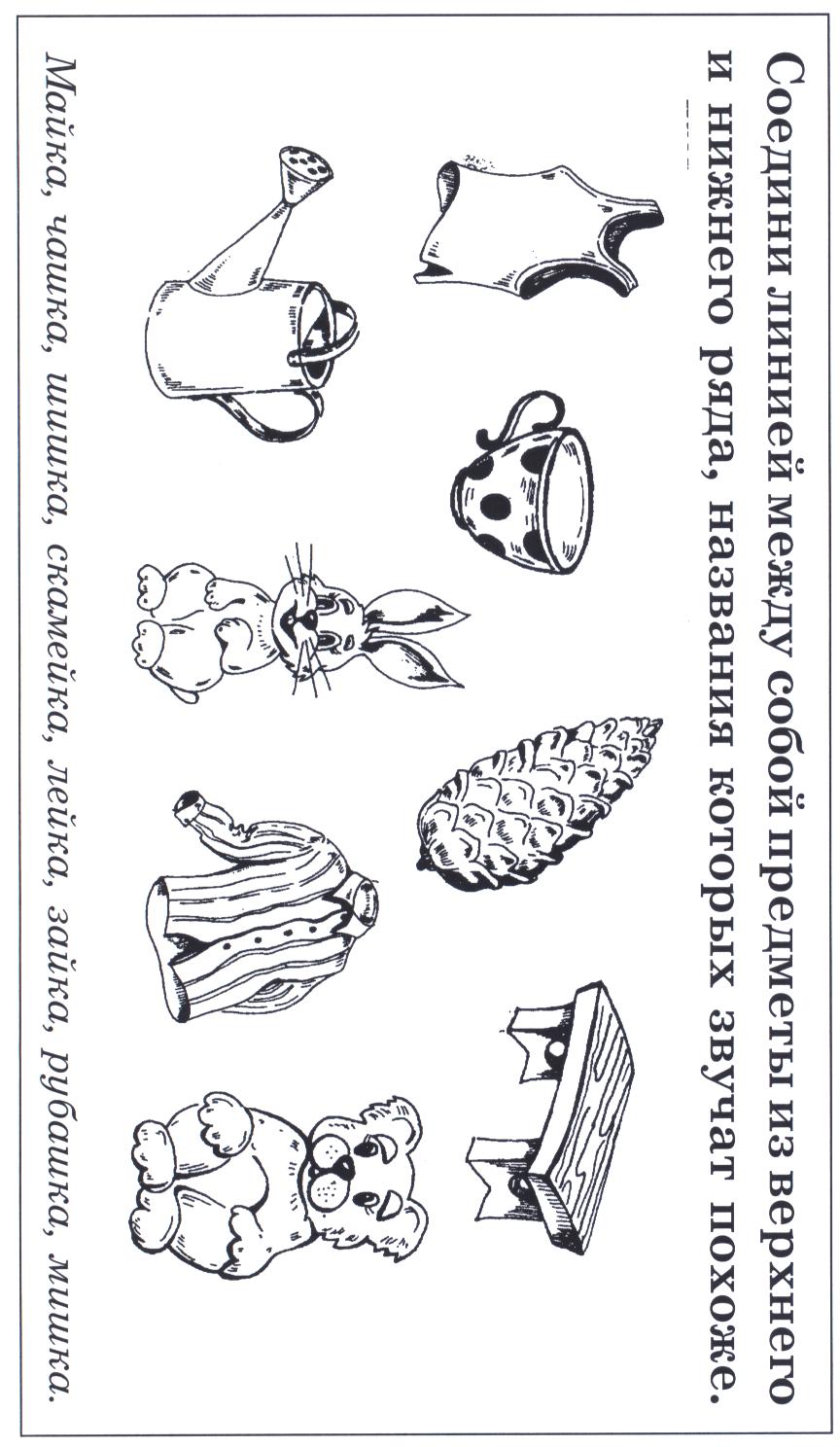 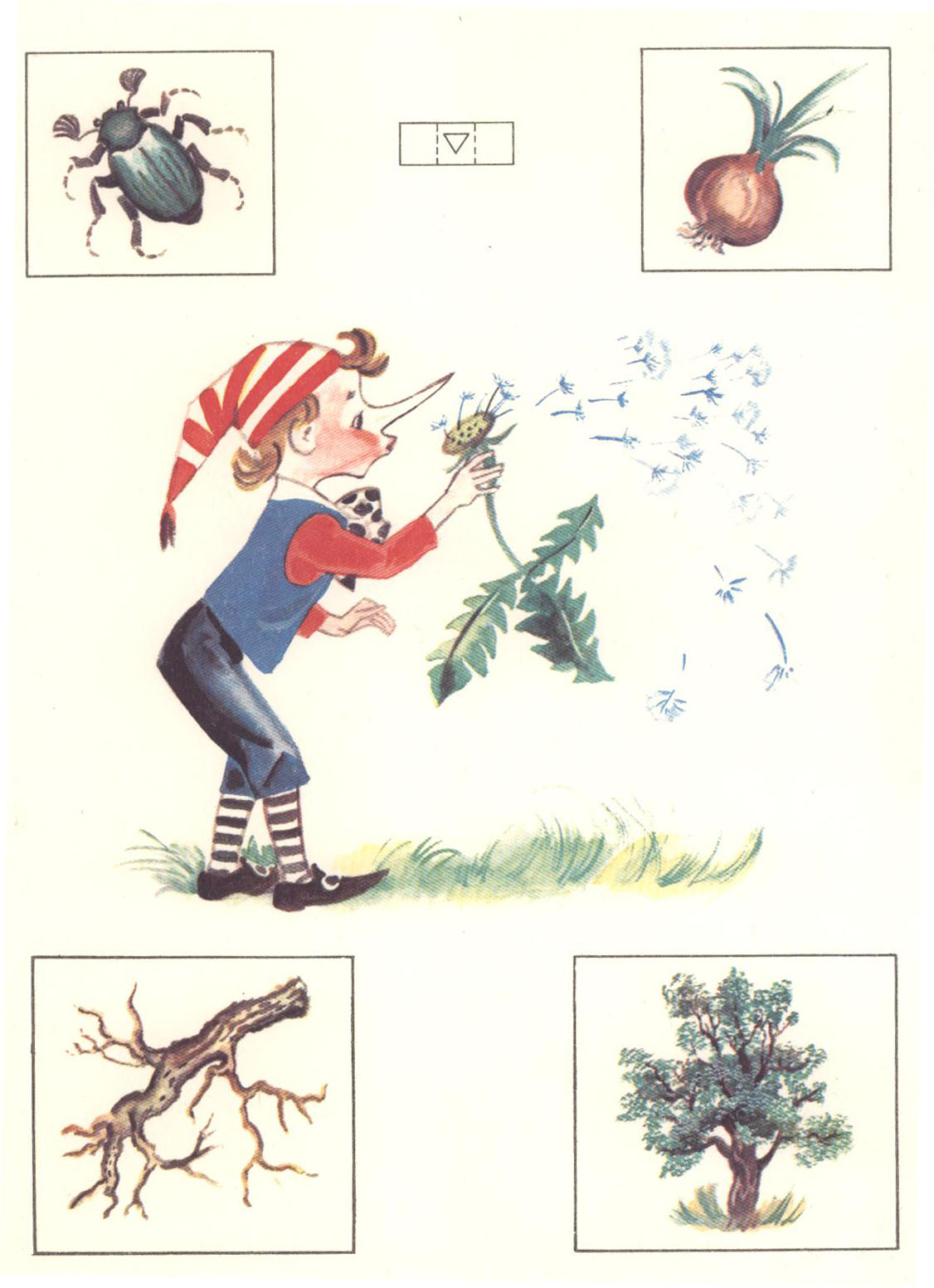 [Speaker Notes: Какой звук мы слышим во всех словах: жук-сук-лук-дуб?]
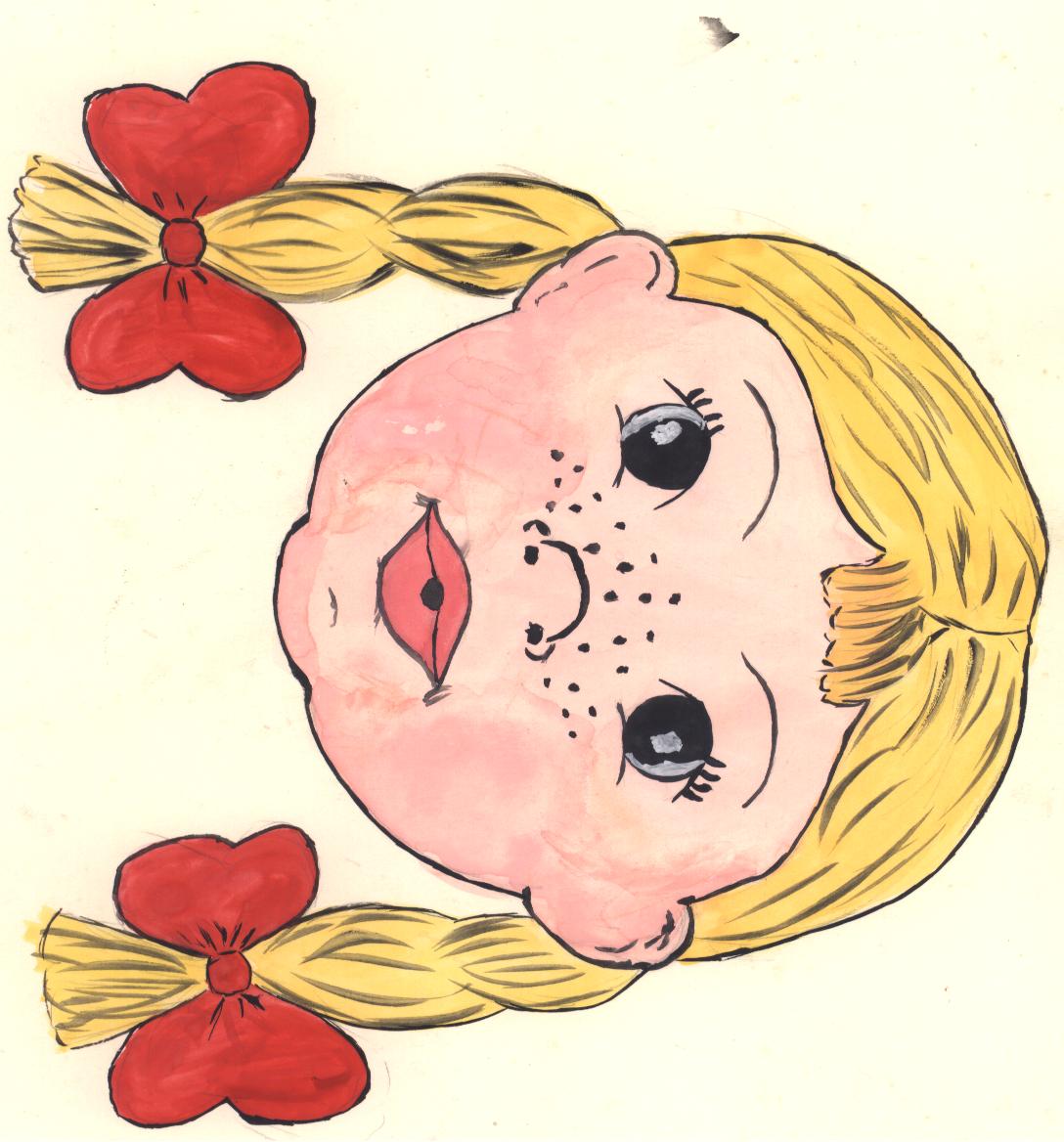 [Speaker Notes: Артикуляция звука У.]
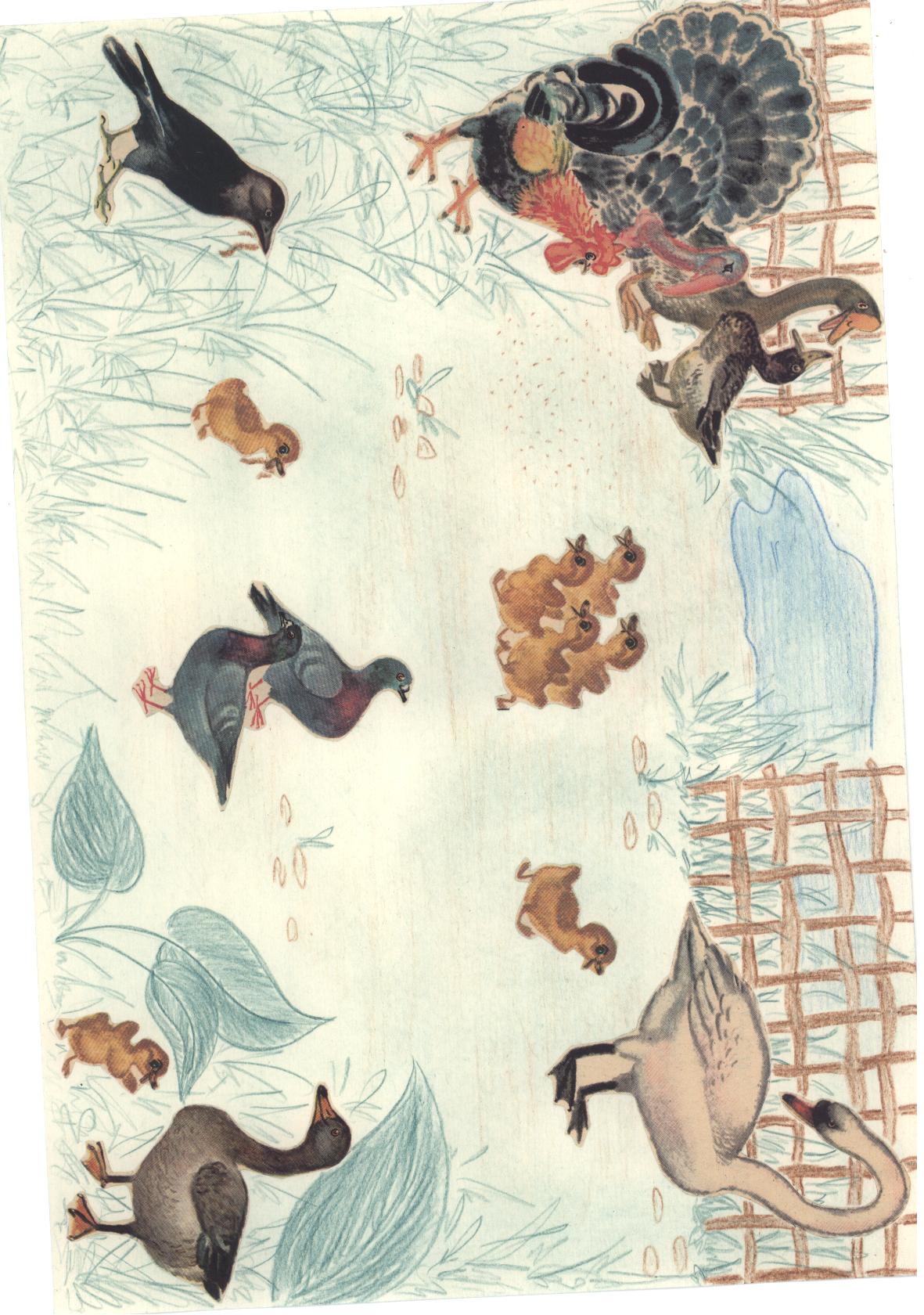 [Speaker Notes: Назвать слова в названии, которых мы слышим звук У.]
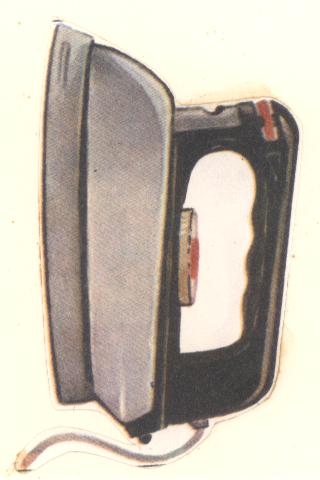 [Speaker Notes: Определить место звука У в слове: начало, середина, конец.]
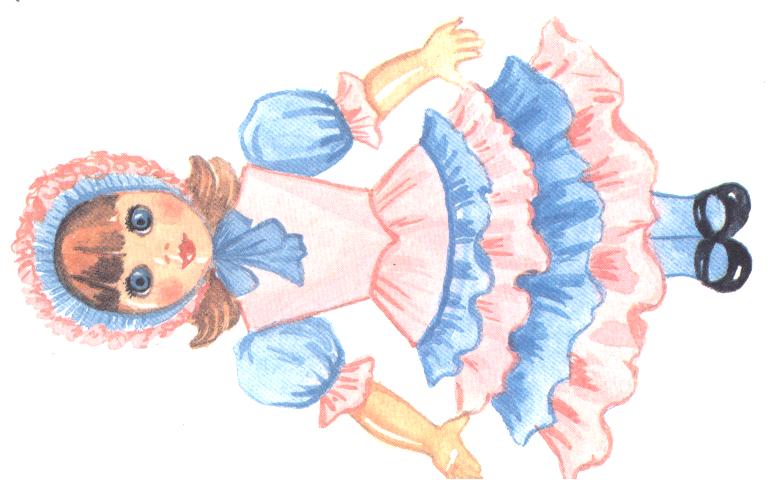 [Speaker Notes: Определить место звука У в слове: начало, середина, конец.]
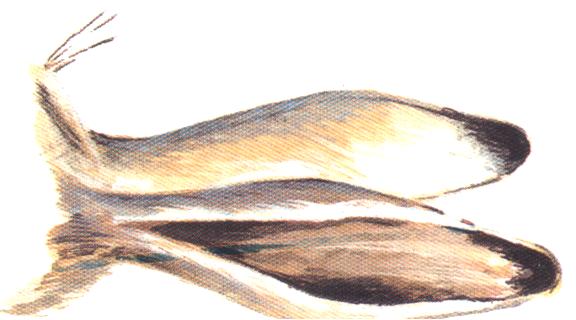 [Speaker Notes: Определить место звука У в слове: начало, середина, конец.]
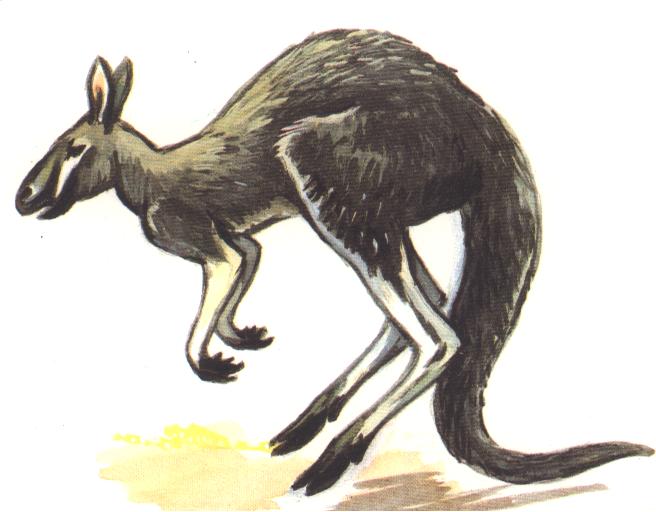 [Speaker Notes: Определить место звука У в слове: начало, середина, конец.]
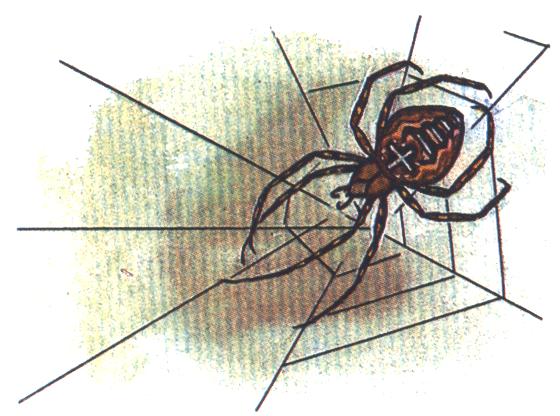 [Speaker Notes: Определить место звука У в слове: начало, середина, конец.]
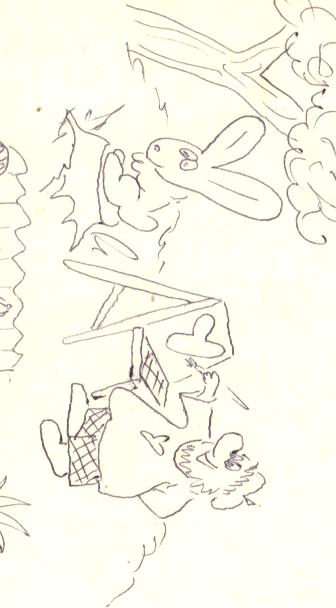 [Speaker Notes: Найти на картинке все буквы У.]